八年级数学·上    新课标[冀教]
第十二章   分式和分式方程
12.2    分式的乘除（第2课时）
探究分式的除法法则
定向自学
观察下列运算：
猜一猜：
分式的除法法则：分式除以分式，把除式的分子、分母颠倒位置后，与被除式相乘．
[知识拓展]　根据法则我们知道,分式的除法需转化为乘法,转化的过程实际上是“一变一倒”的过程,即除号变乘号,除式的分子和分母颠倒位置.
分式除法法则的应用
合作研学&展示激学
例1  计算下列各式:
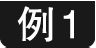 解：
分式除法法则的应用
合作研学&展示激学
例3  计算下列各式:
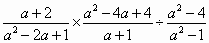 （1）
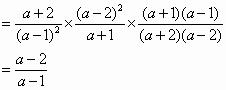 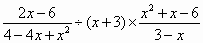 （2）
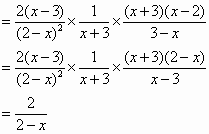 D
【解析】原式=
．故选D．
的结果为（　）
2.计算
A．
D．
B．
C．
B
【解析】原式=
．故选A．
【解析】原式=
．故选B．
3.化简
的结果是（　　）
B．
A．
D.
C．
4.化简
的结果是（　　）
A．
B．
C．
D．
A
C
【解析】原式=
故选C.
5.计算
的结果是（　　）
A．
B．
C．
D．
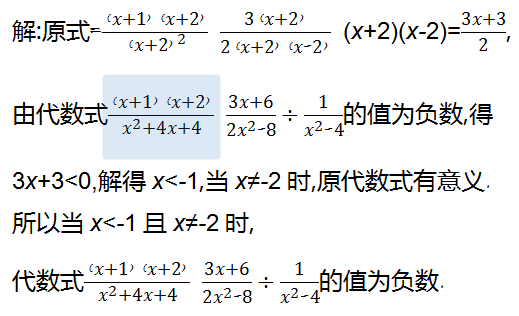 分式除法法则的应用
合作研学&展示激学
例2  八年级(一)班的同学在体育课上进行长跑训练,小芳跑完1000 m用了t s,小华用相同的时间跑完了800 m.这次训练,小芳的平均速度是小华的平均速度的多少倍?
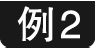 解:小芳的平均速度为       m/s,小华的平均速度为       m/s,
答:这次训练,小芳的平均速度是小华的平均速度的1.25倍.
拓展拔高
1.如图所示,“丰收1号”小麦的试验田是边长为
a m(a>1)的正方形去掉一个边长为1 m的正方形蓄水池后余下的部分,“丰收2号”小麦的试验田是边长为(a-1)m的正方形,两块试验田的小麦都收获了
500 kg.
(1)哪种小麦的单位面积产量高?
(2)高的单位面积产量是低的单位面积产量的多少倍?
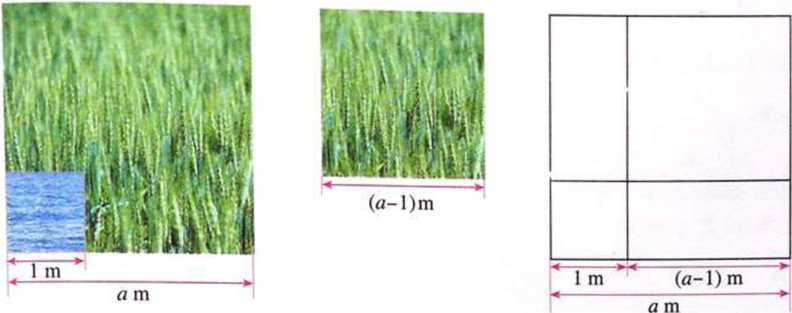 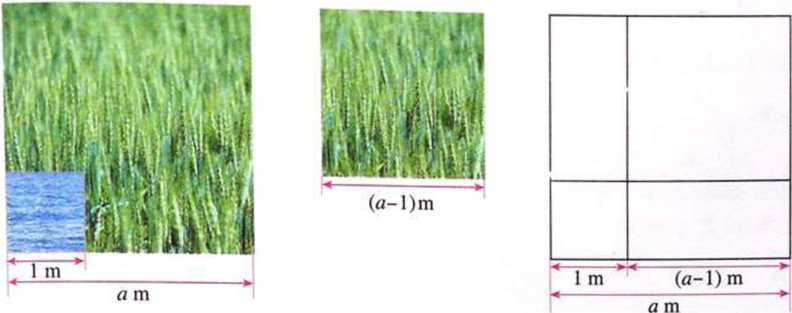 (a-1)m
1m
am
解:
(1)“丰收1号”小麦的试验田面积是(a2-1)m2,
单位面积产量是           kg,“丰收2号”小麦的试验田面积是(a-1)2m2,单位面积产量是            kg.
∵a＞1，
∴(a－1)2＞0，a2－1＞0.
由图可得(a－1)2＜a2－1．
∴
所以“丰收2号”小麦的单位面积产量高．
（2）
所以“丰收2号”小麦的单位面积产量是“丰收1号”小麦的单位面积产量的       倍.